Figure 2 Modelling parvocellular intrusion and individual waveforms. (A) The possibility that the abnormal K2.1 kernel ...
Brain, Volume 133, Issue 7, July 2010, Pages 2089–2097, https://doi.org/10.1093/brain/awq122
The content of this slide may be subject to copyright: please see the slide notes for details.
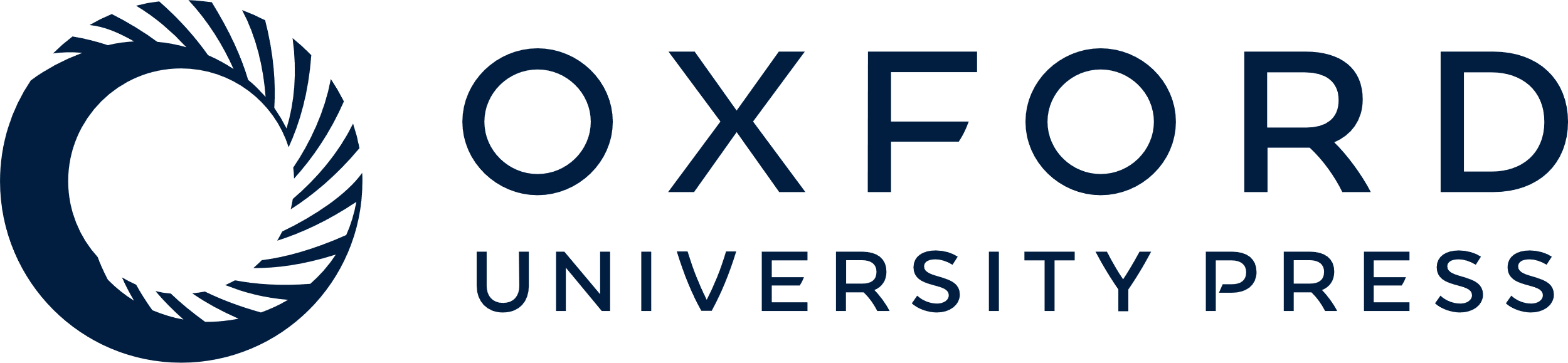 [Speaker Notes: Figure 2 Modelling parvocellular intrusion and individual waveforms. (A) The possibility that the abnormal K2.1 kernel response at high contrast was due to an intrusion of the parvocellular response K2.2 waveform was modelled by fitting a linear combination of K2.1 (low AQ) and K2.2 (low AQ). While such a model reproduces the deviation between the high and low AQ participants in K2.1 at around 80 ms, it is clear that the model (black curve) only fits well between prior to 90 ms before deviating from the high AQ (red) waveform. (B) Magnocellular VEPs recorded from individual participants, the upper four sets of traces with low AQ (green) and the lower four with high AQ (red) with low contrast indicated by a thin stroke and high contrast by a thicker stroke. The delay that is seen in the grand mean average for high contrast stimulation is also apparent in the high AQ individual waveforms, but not to any great extent in those from low AQ individuals.


Unless provided in the caption above, the following copyright applies to the content of this slide: © The Author (2010). Published by Oxford University Press on behalf of the Guarantors of Brain. All rights reserved. For Permissions, please email: journals.permissions@oxfordjournals.org]